шестой   МОДУЛЬ
Взаимодействие с родителями
14.04.2025-20.04.2025
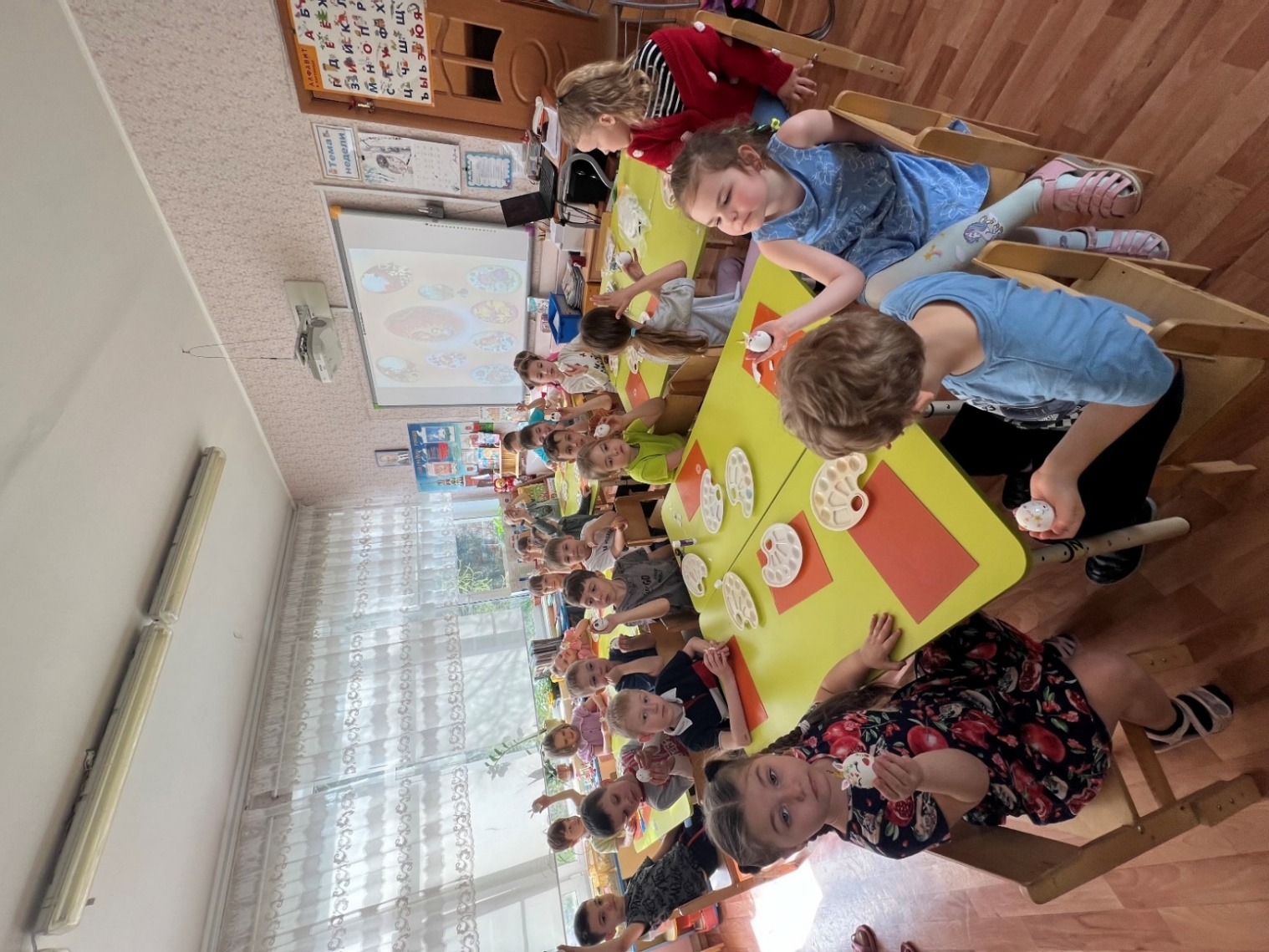 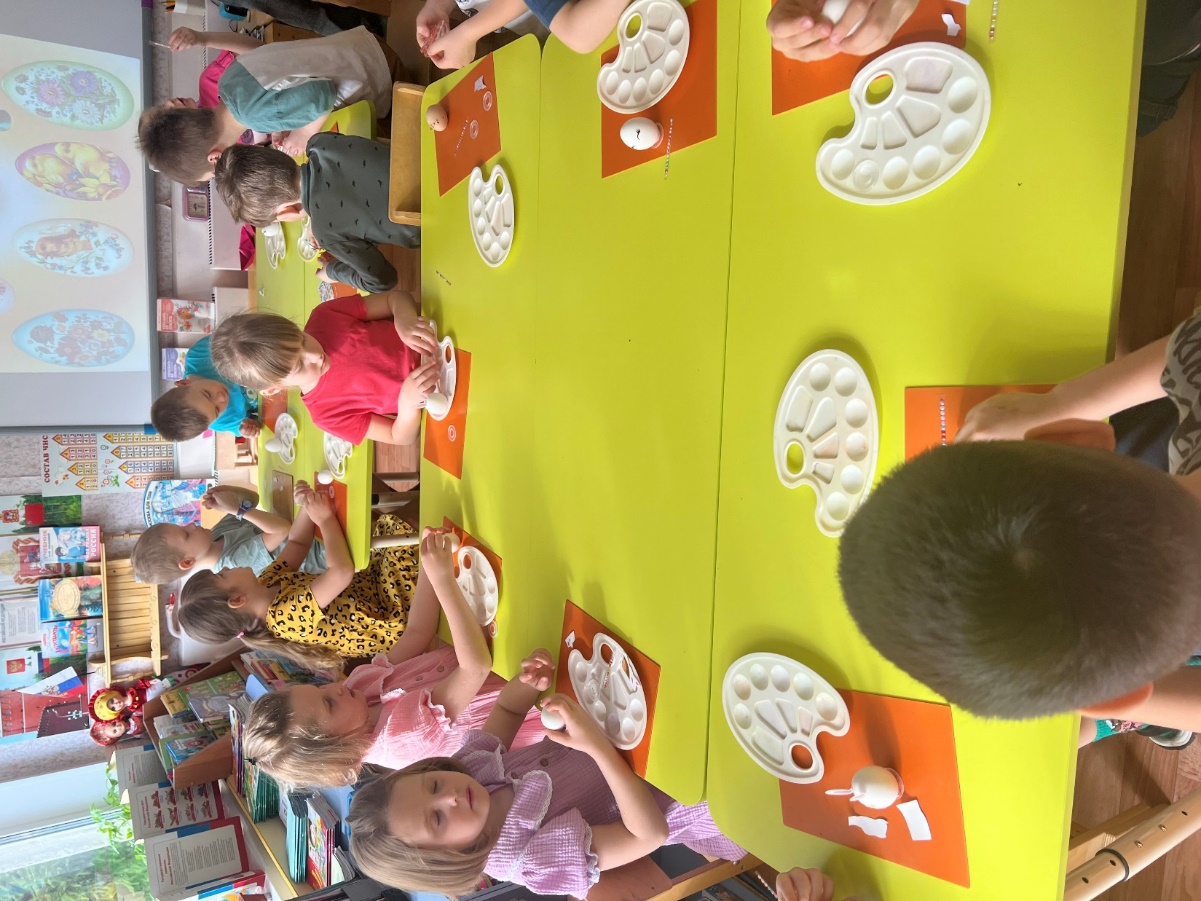 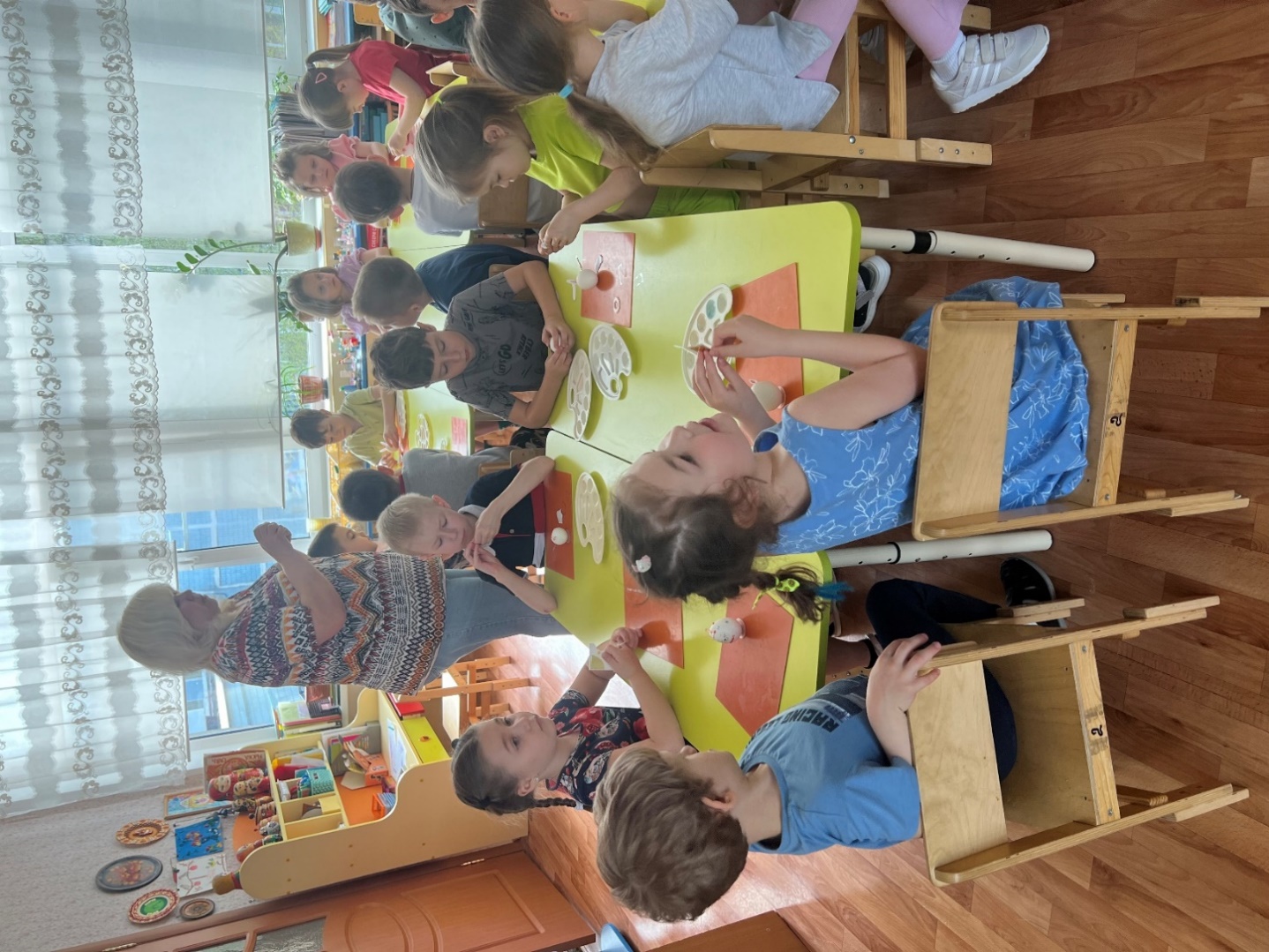 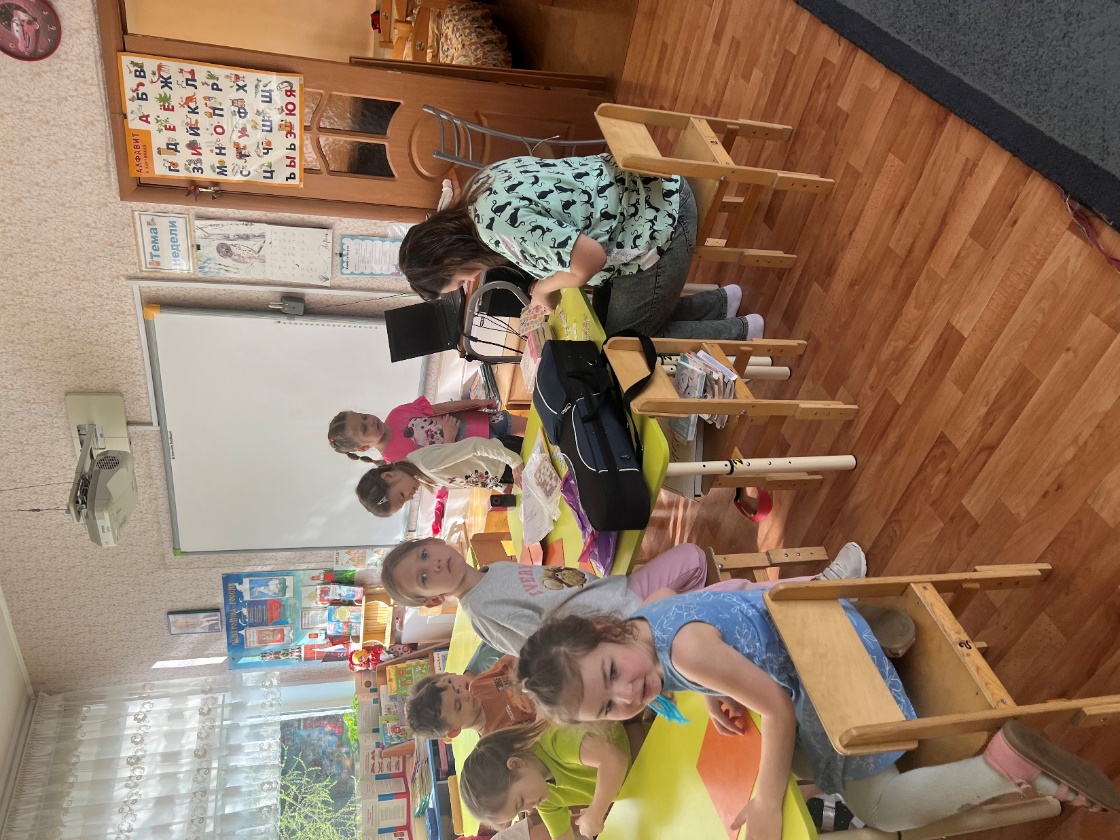 Пасха . СоБыТиЁ. Украшение яиц к светлой Пасхе.
Инновационные технологии и практики
21.04.2025-27.04.2025
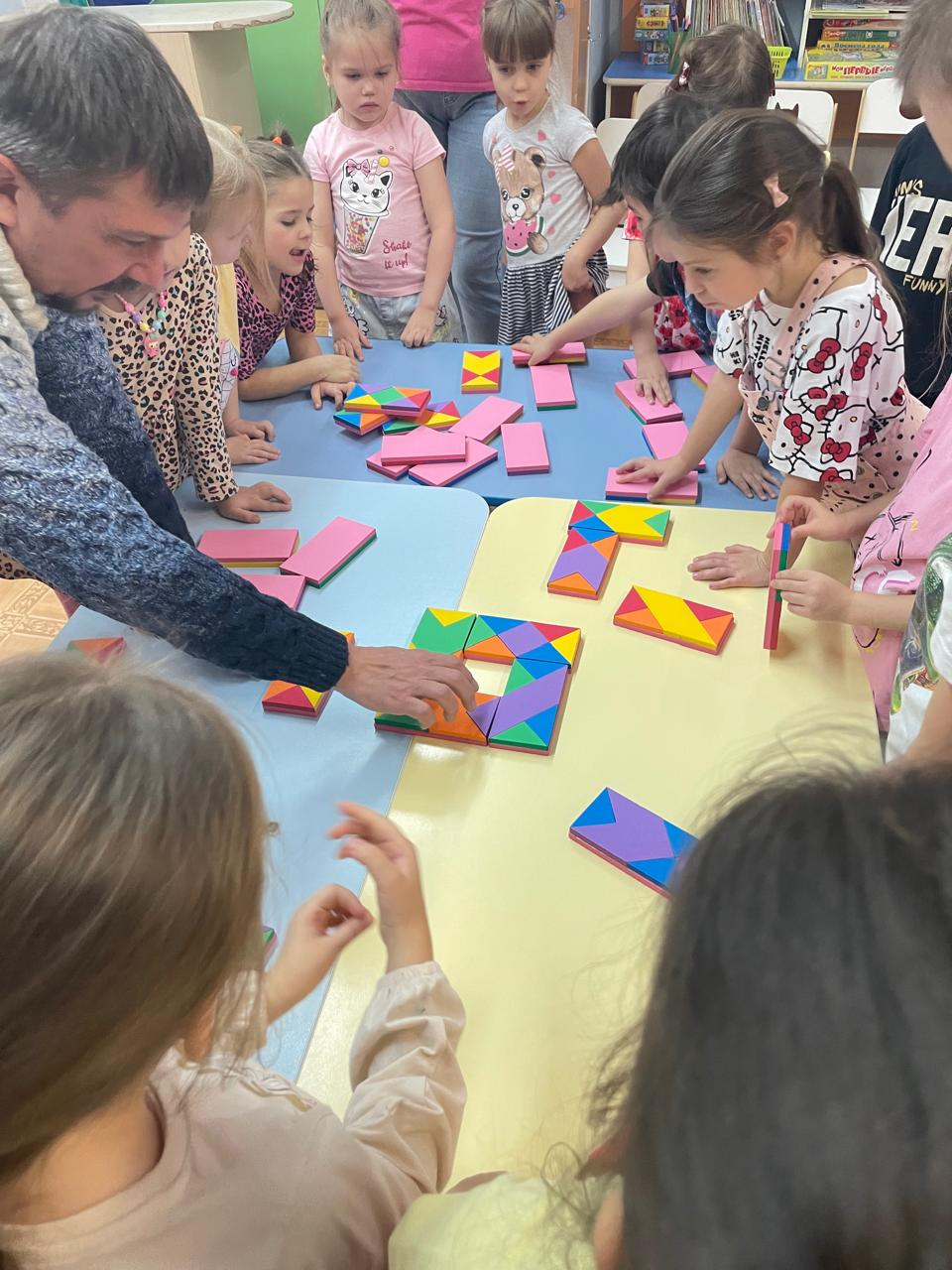 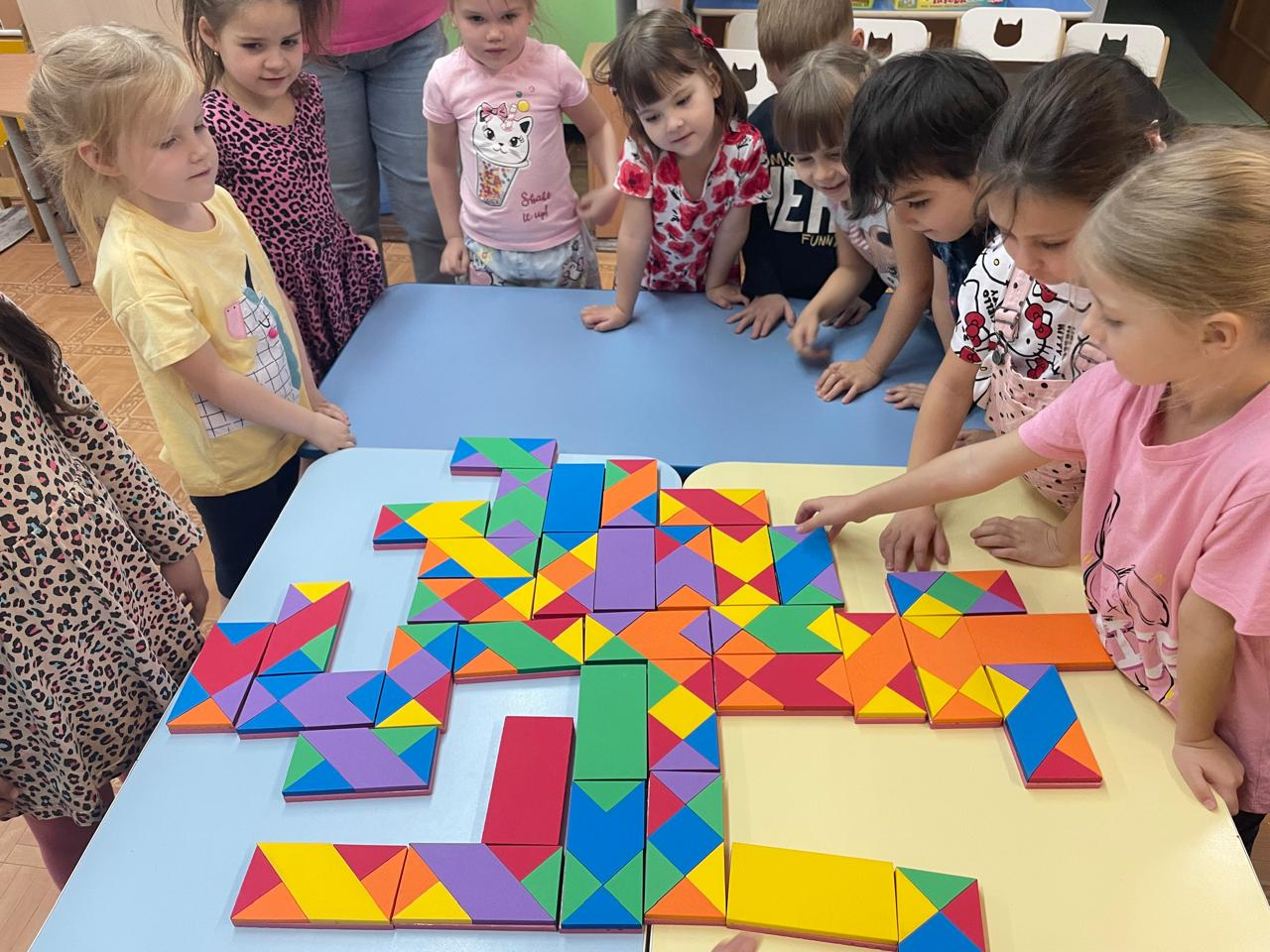 А. Косарев –автор конструкторов, представил инновационные конструкторы нашим воспитанникам
Мир без опасностей
28.04.2025-30.04.2025
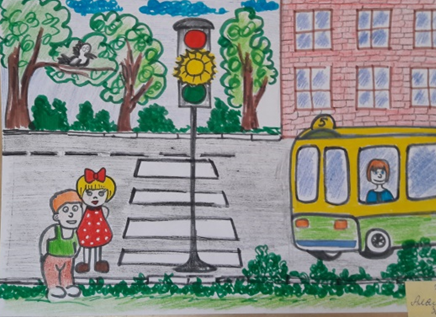 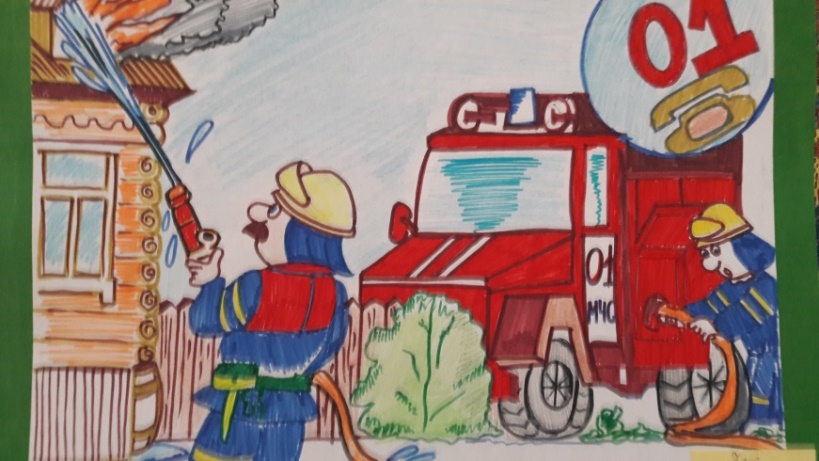 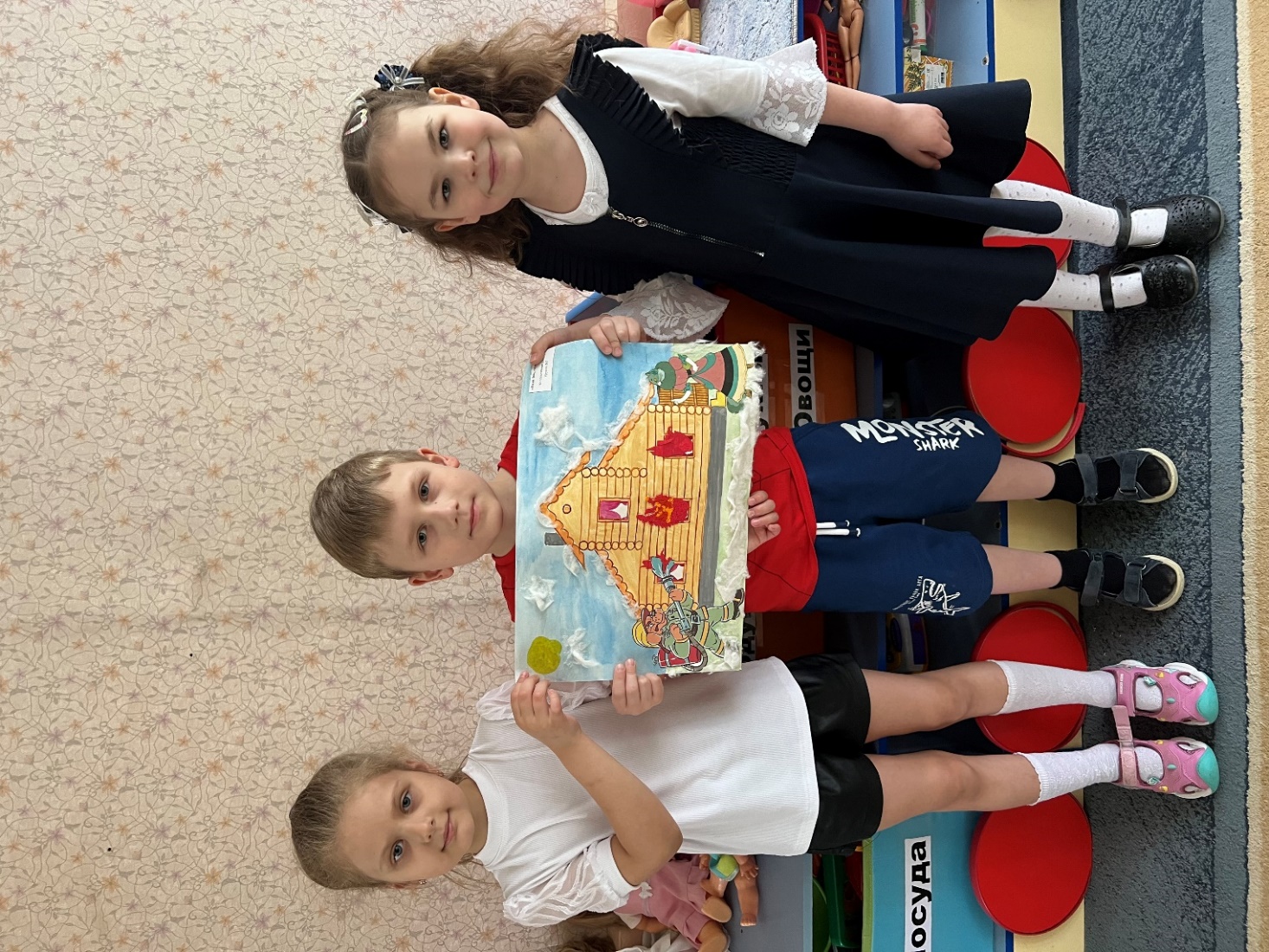 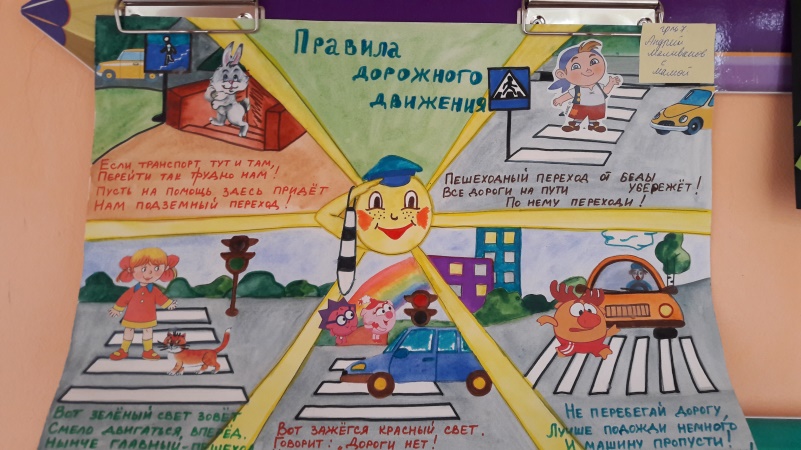 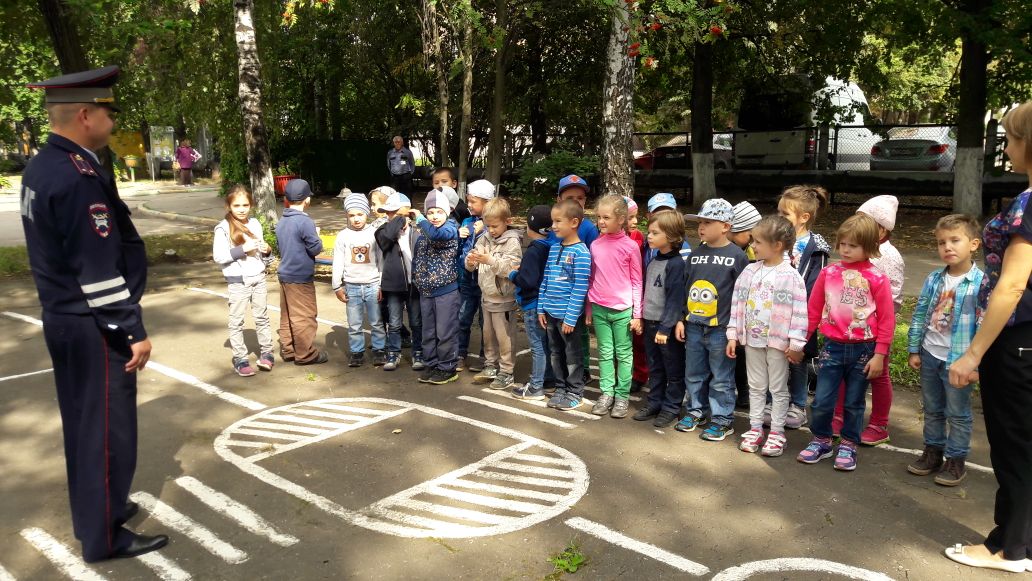 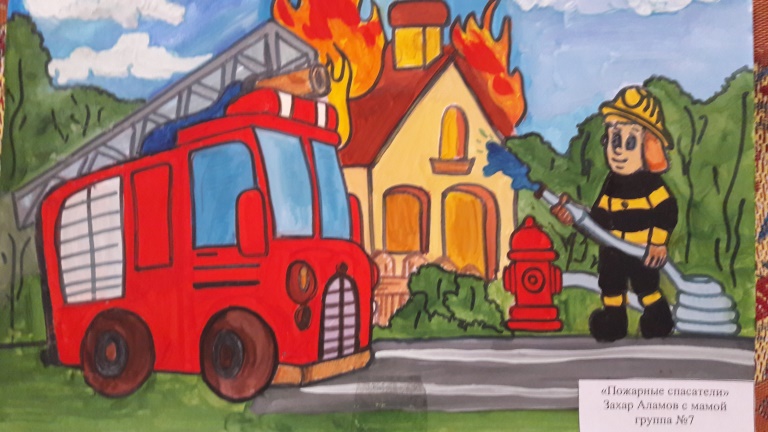 Совместное творчество детей и родителей.  В гостях сотрудник ДПС (папа Ильи К.)
05.05.2025-08.05.2025                                                      Моя Россия
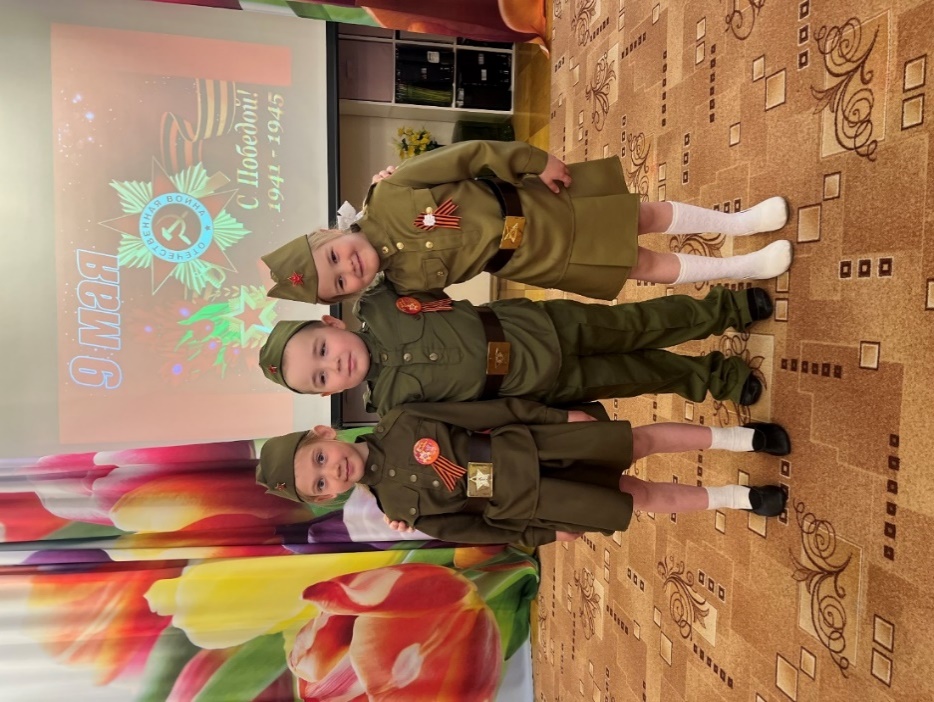 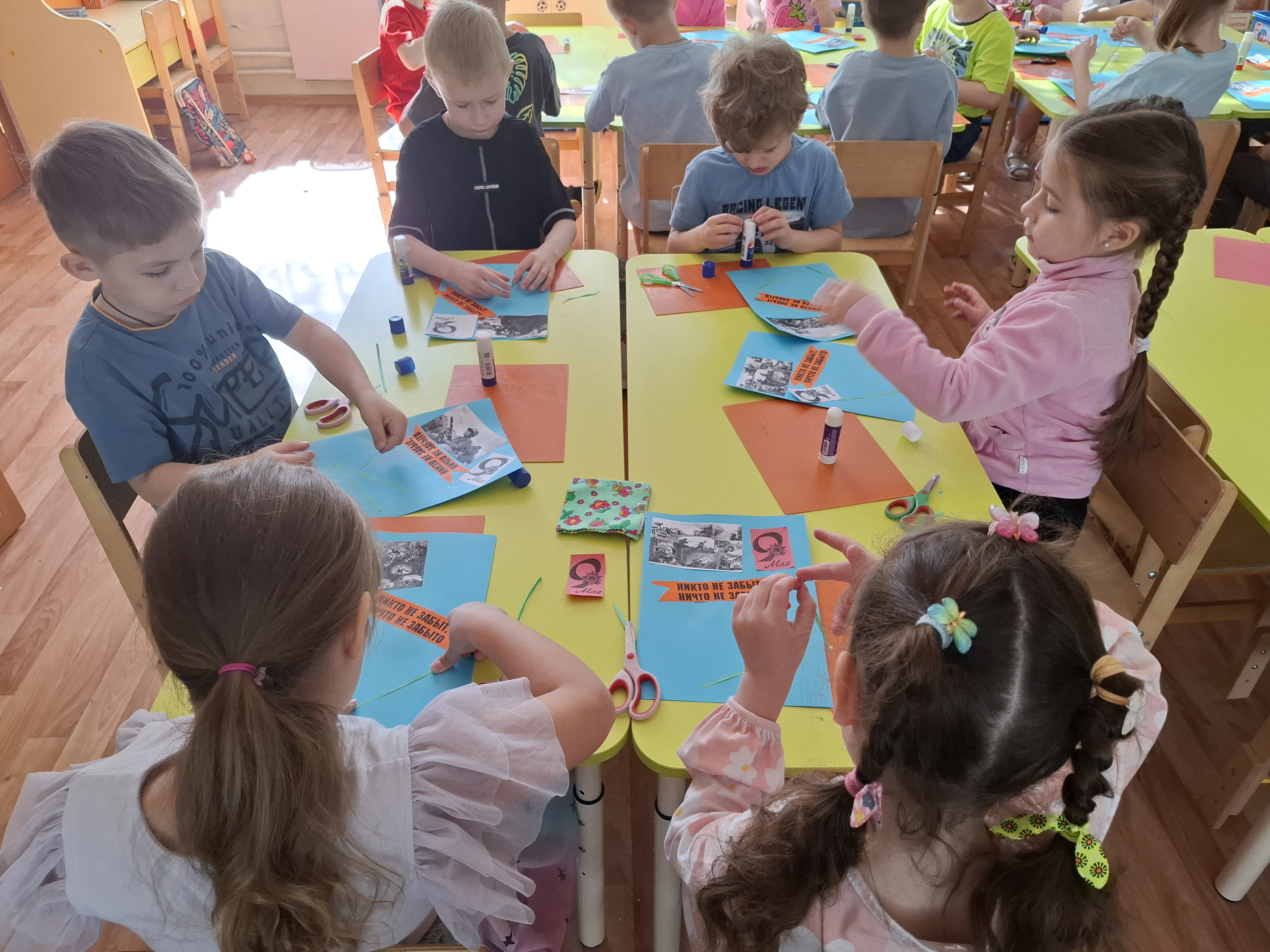 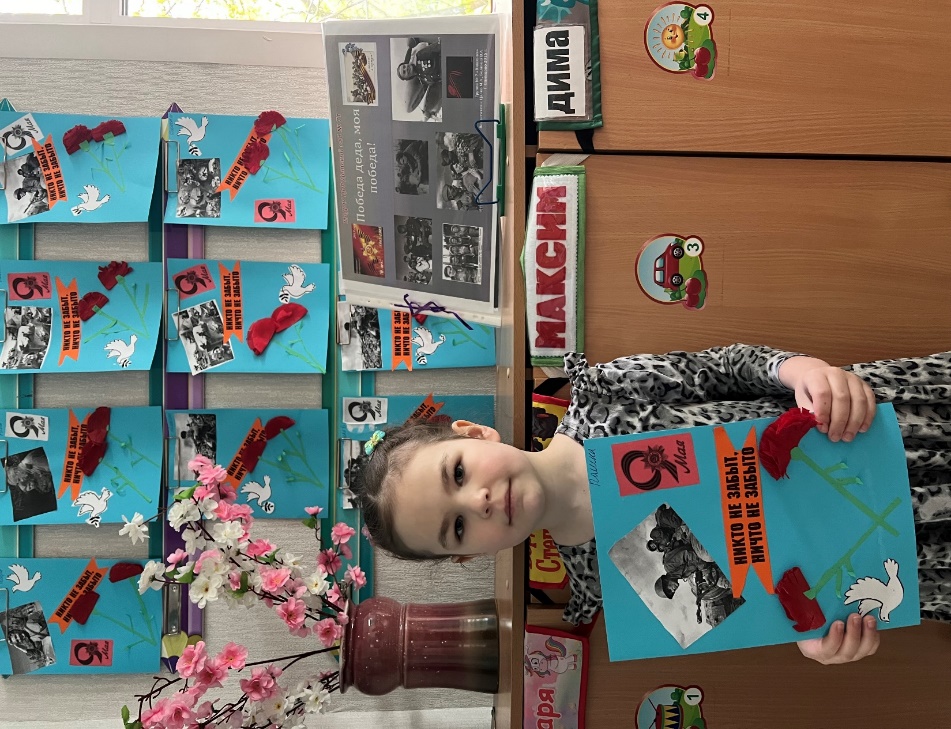 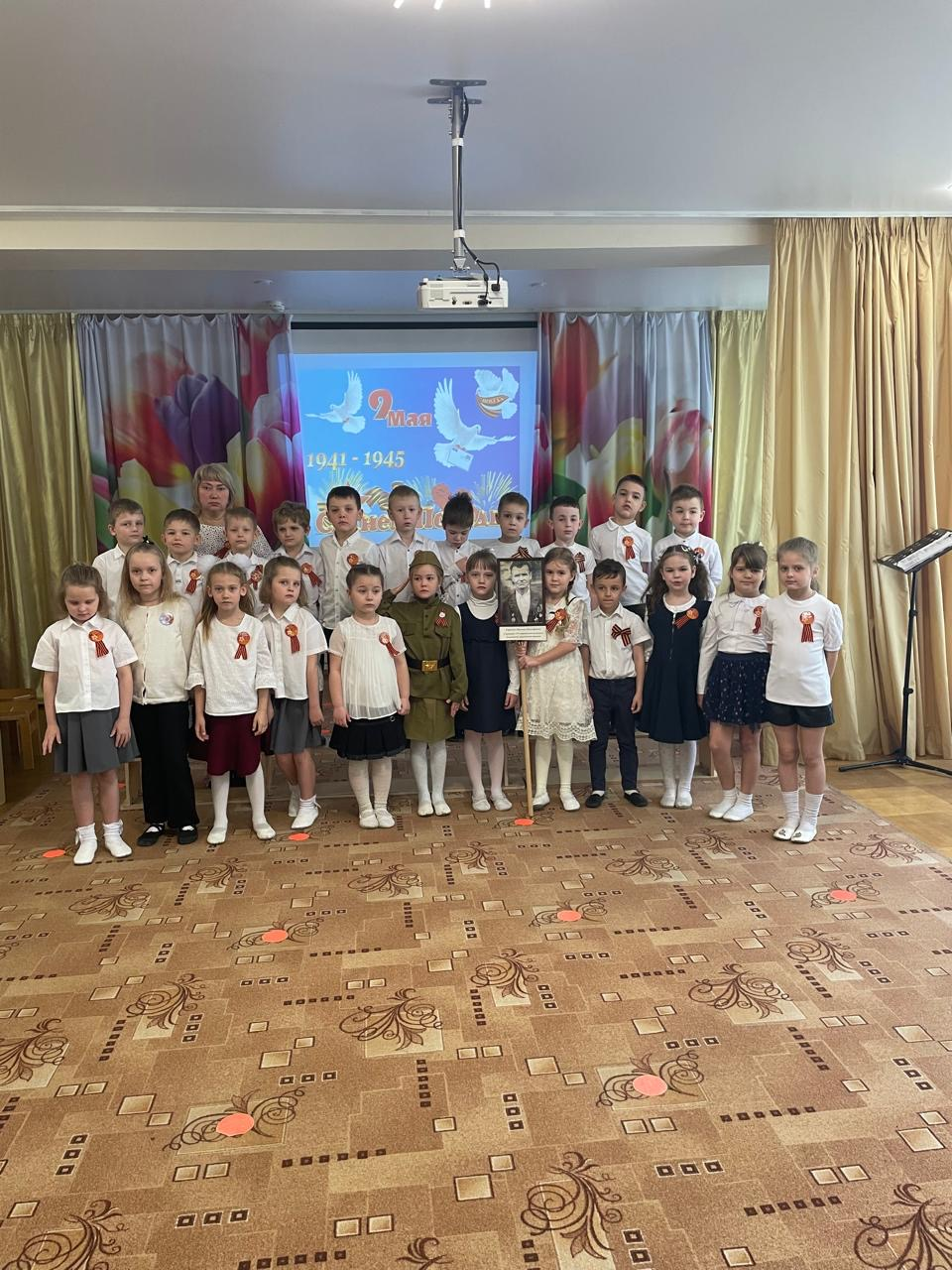 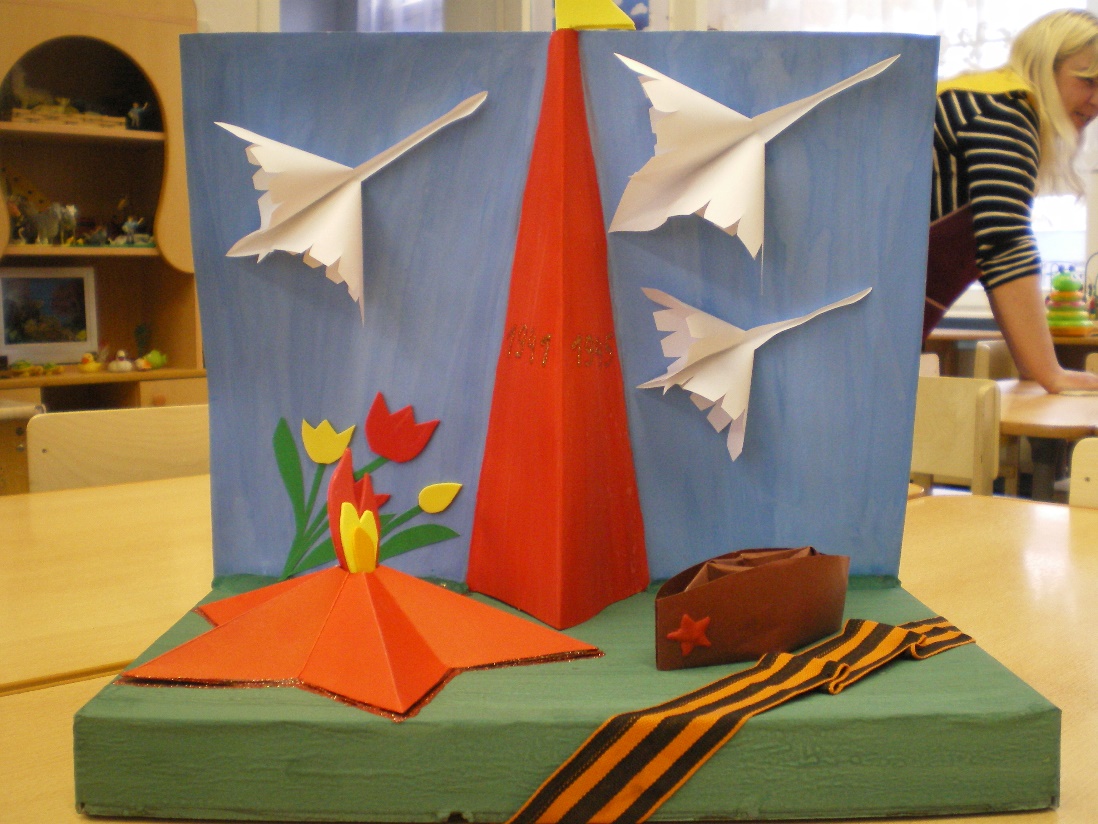 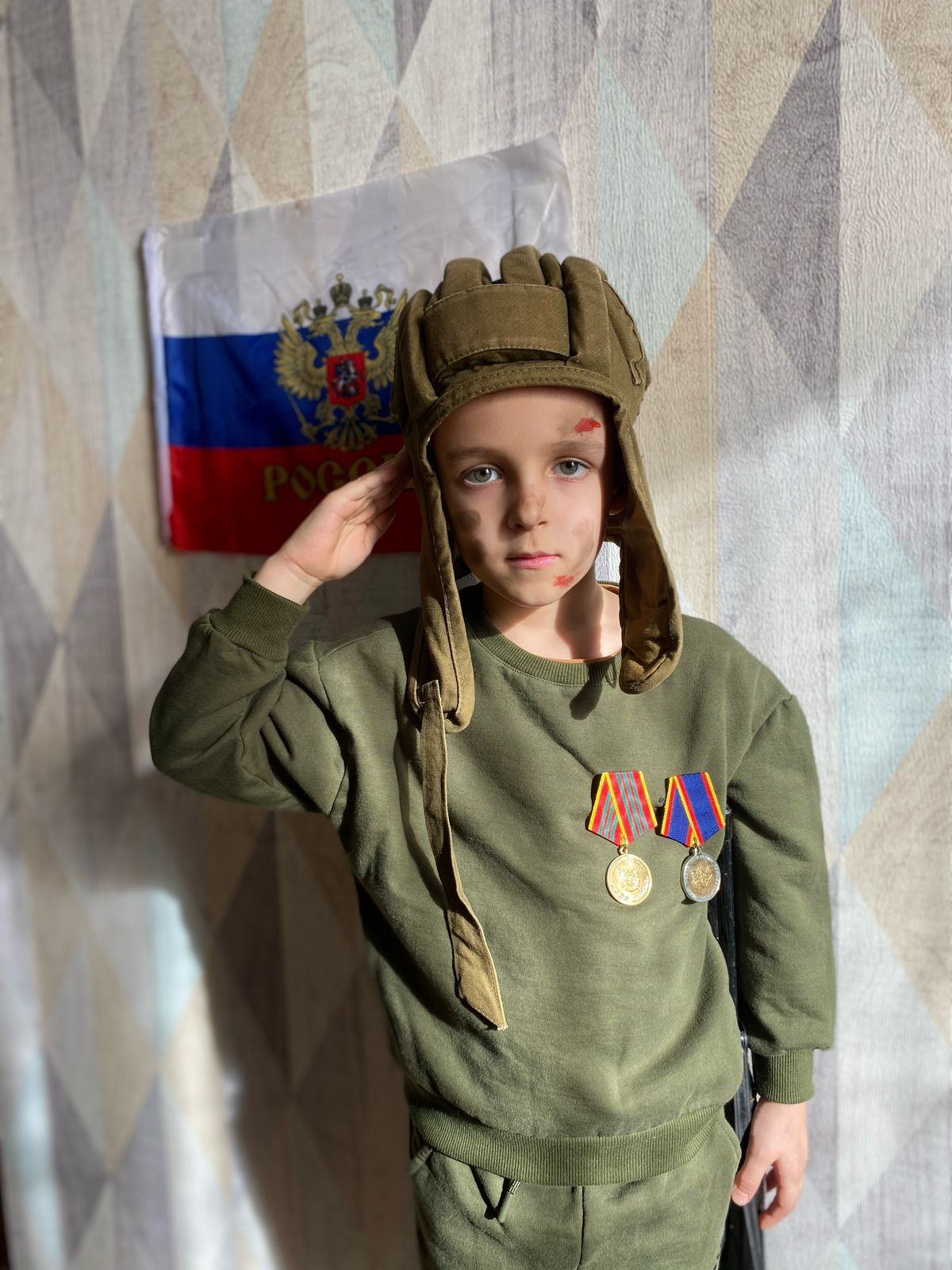 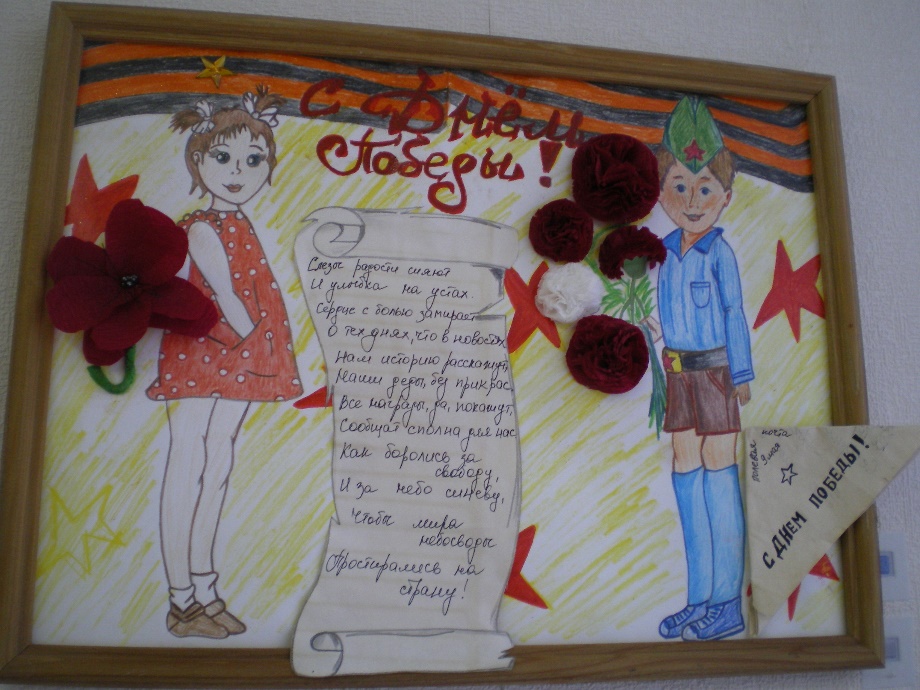 Спасибо вам, что мы войны не знали!
Экспериментариум
12.05.2025-18.05.2025
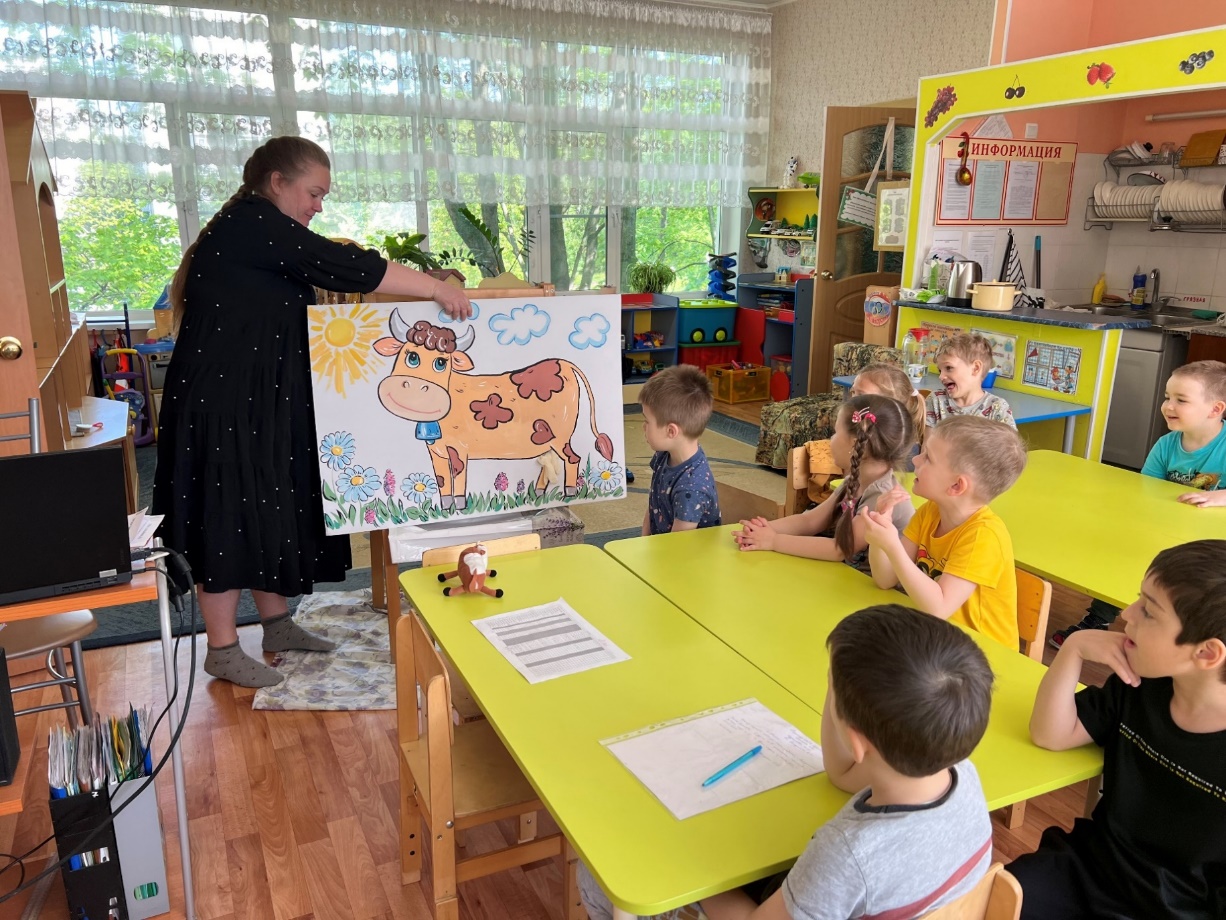 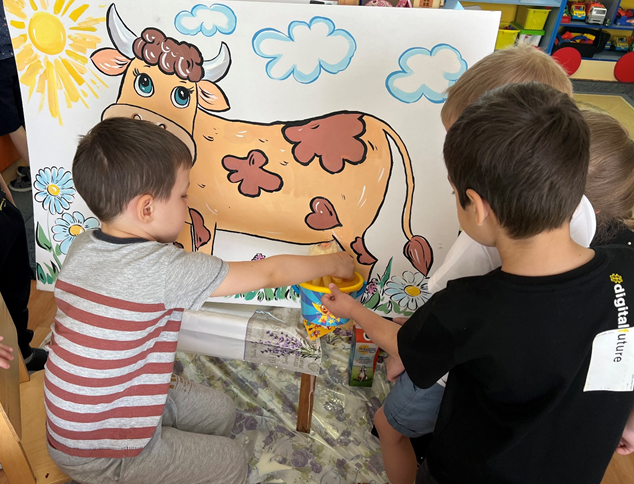 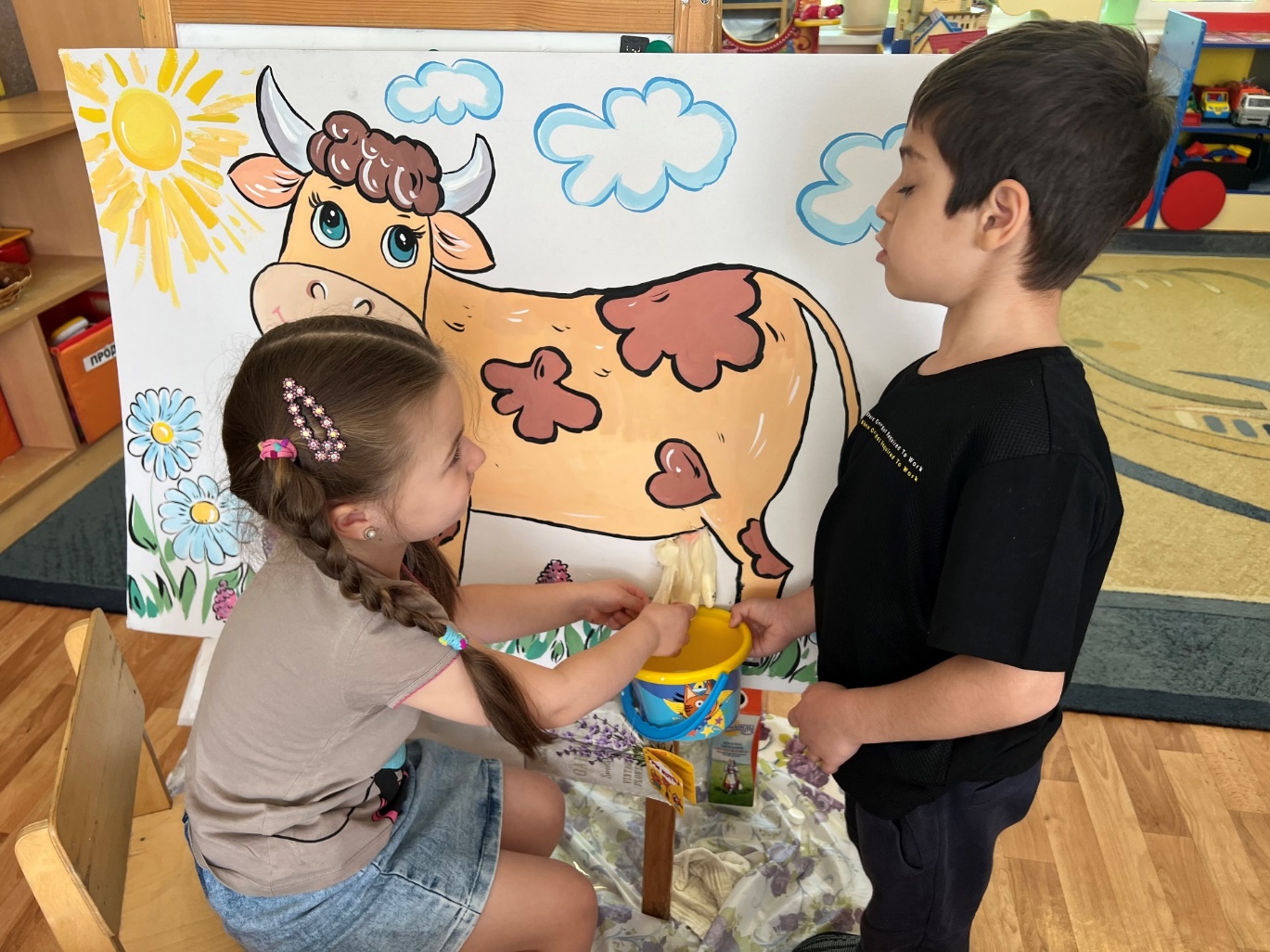 - А мнгого  ль корова даёт молока?
Книга – лучший друг
19.05.2025-25.05.2025
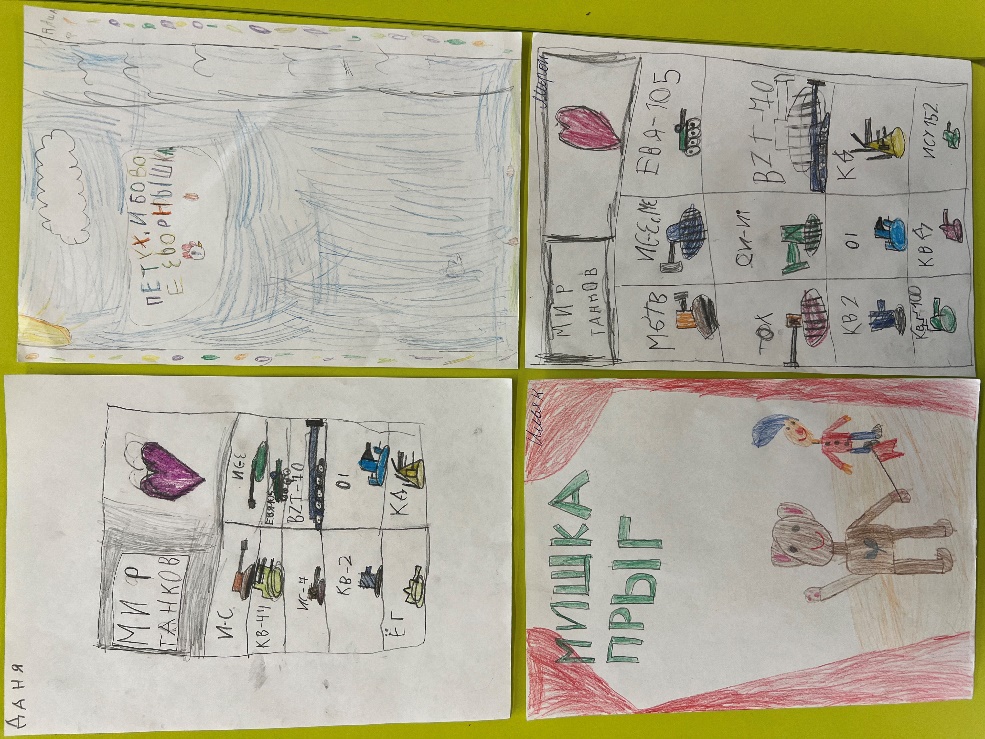 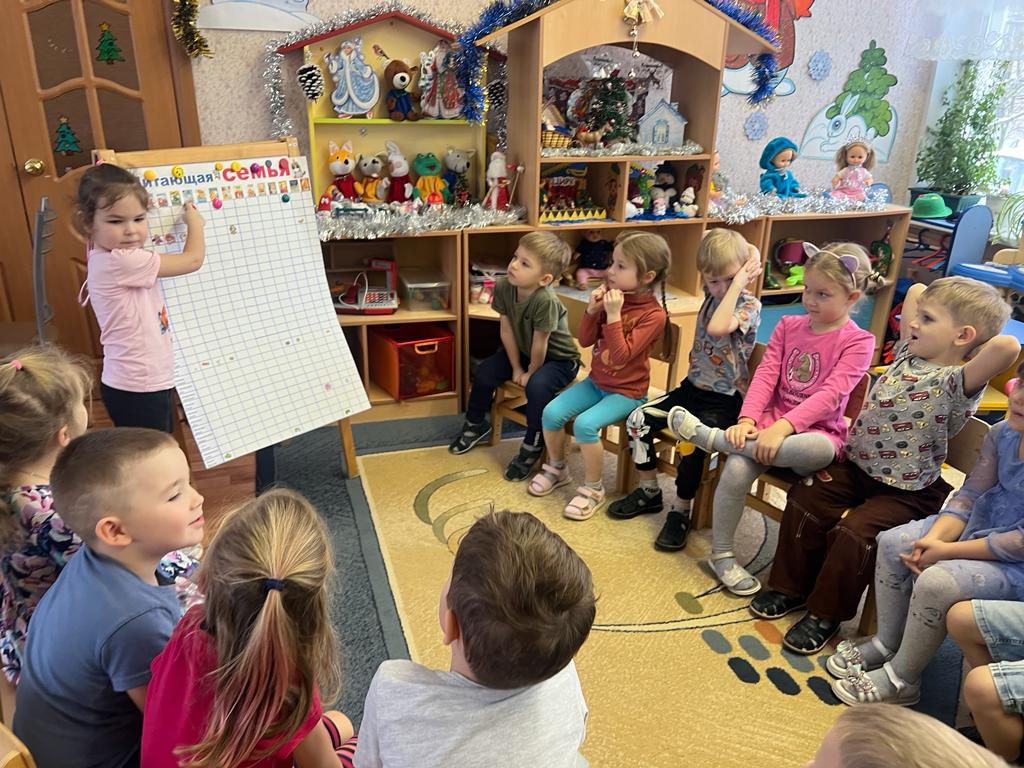 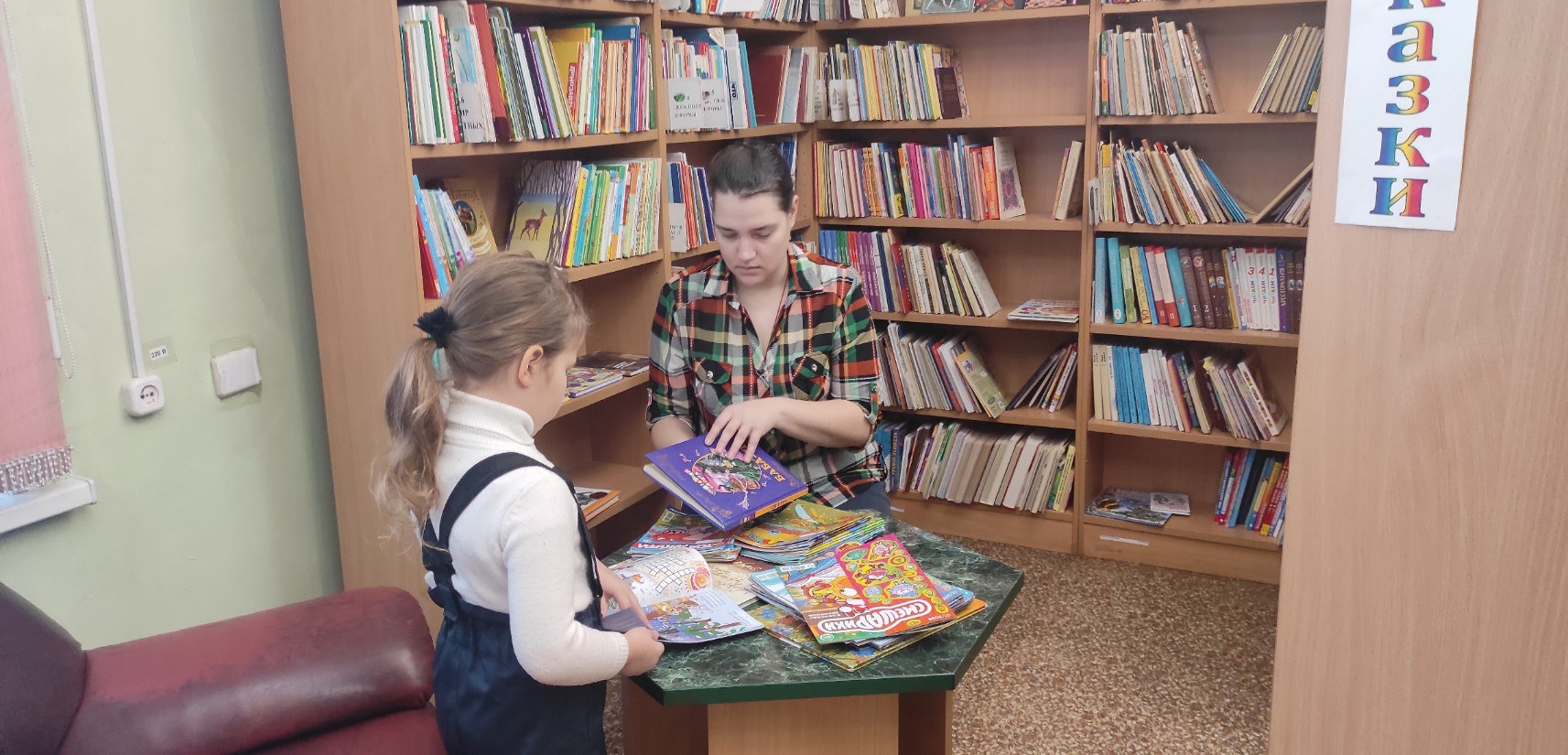 Читающая семья. Обложка любимой книги.